Walter Benjamin1892-1940
“The Work of Art in the Age of Mechanical Reproduction”
SPOKE OF THE AURA OF MEDIA
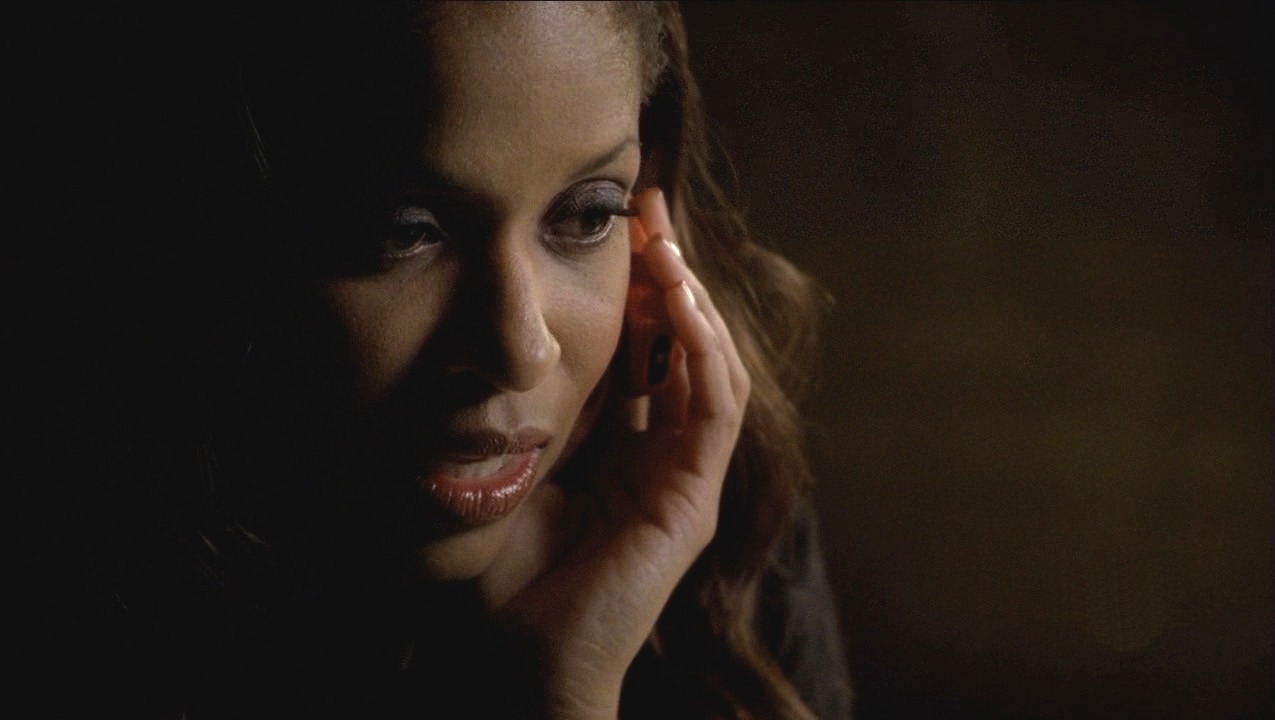 That 

feeling of 

awe and 

reverence felt 

in presence 

of great 

artwork.
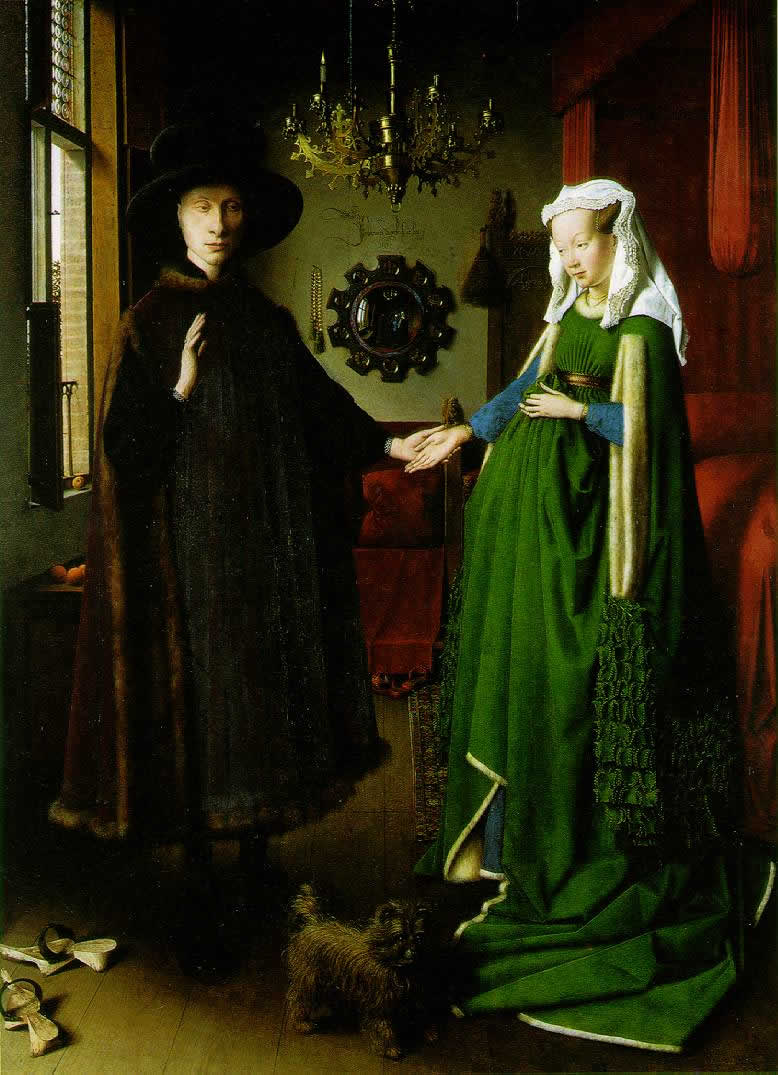 THIS “AURA” HAS BEEN SHATTERED WITH MASS CONSUMPTION OF COPIES OF ORIGINAL ART.
Its 
restricted 
exhibition.
Its 
publicized
authenticity.
Its cultural
value.
Who made the
Artwork.
This aura inheres not in the artwork itself, but in its external attributes.
Art’s mechanical 
reproducibility.
Brought forms of 
art, such as film, 
that 
had no original.
Audience could          
choose 
when         and how
to view 
artwork.
Aura
Art 

           freed 
        from
place and
ritual.
CameraCould hold aspects of original vision, not recordable by the naked eye,but recordable to the lens.
How much can you remember from seeing something for just a moment?
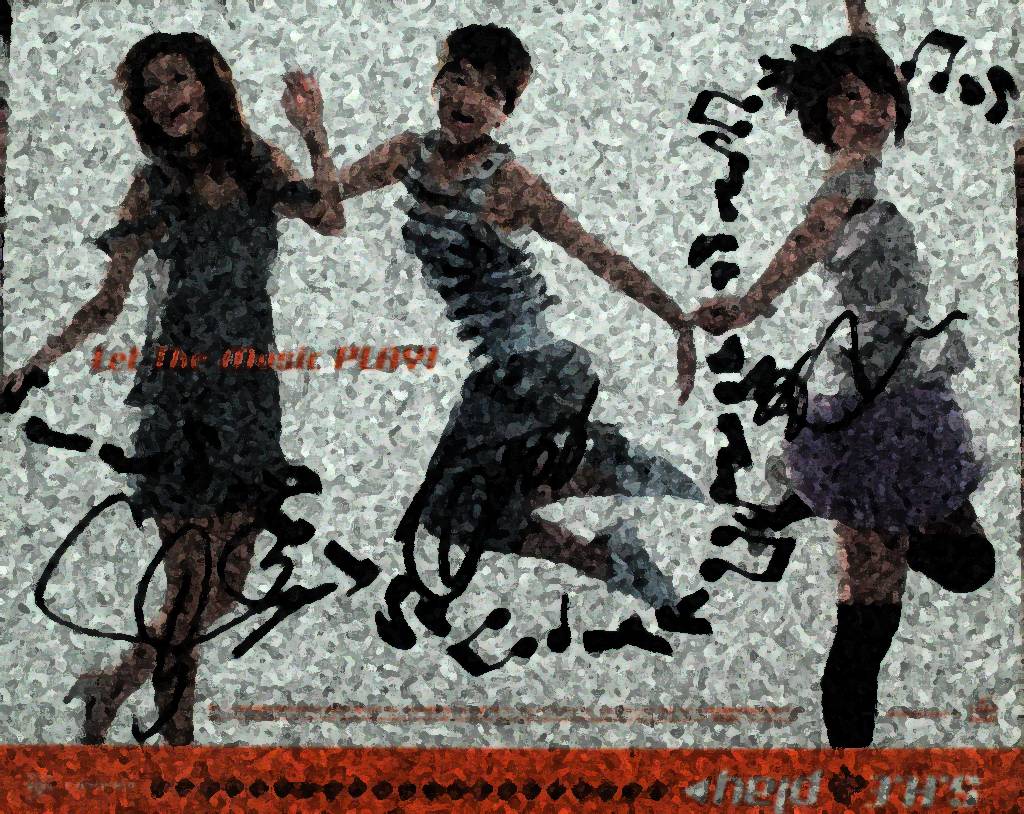 Moment captured
“Mechanical Reproduction of art changed the reaction of the masses towards art.” 
		Walter Benjamin.
Picasso Painting
Chaplin Movie
vs.
Conventional is uncritically enjoyed.
Truly new is criticized with aversion.
An “authentic” work of art has its basis in ritual.
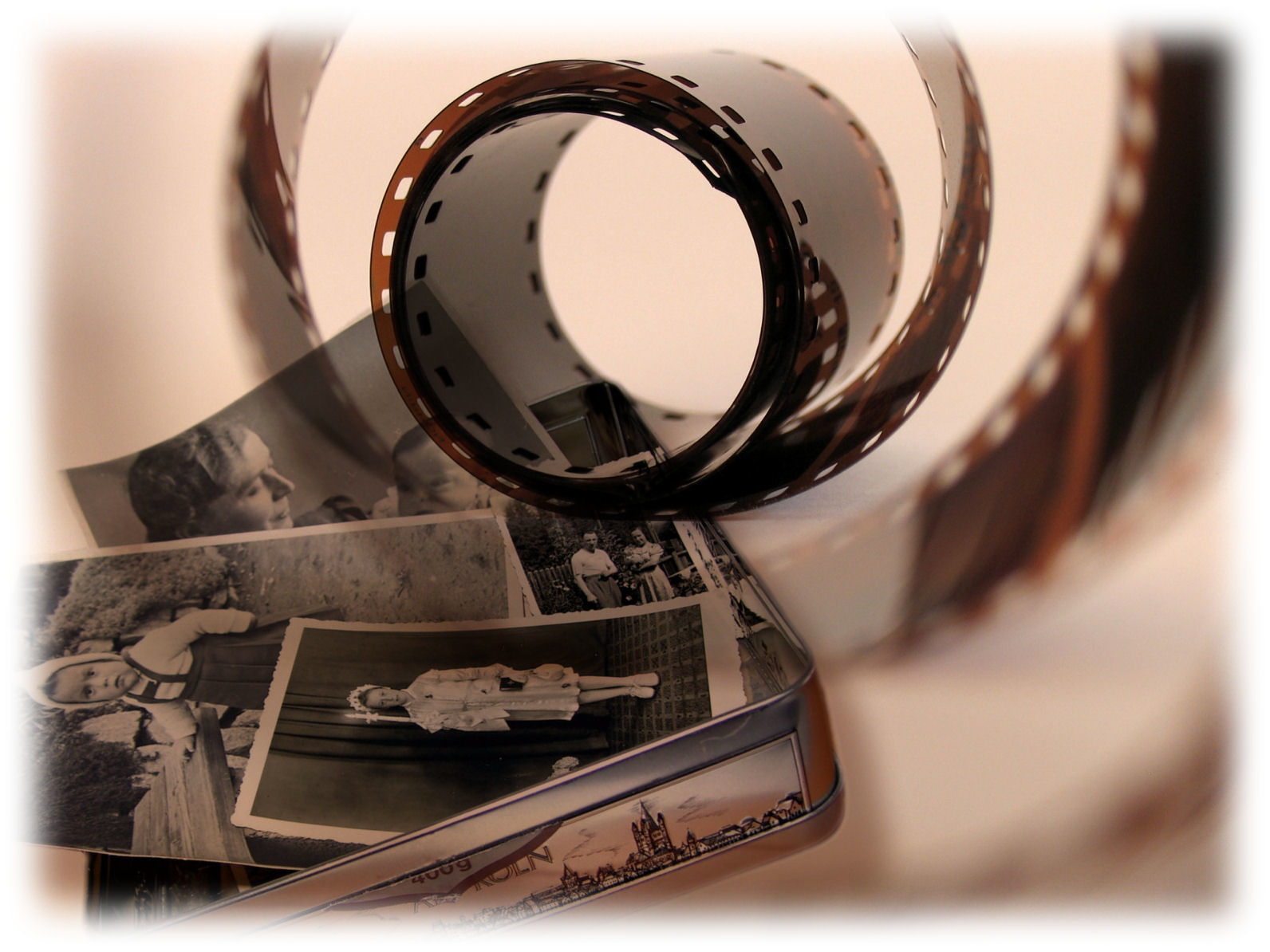 A photographic negative produces infinite # of print.

“Authentic” print makes no sense anymore.
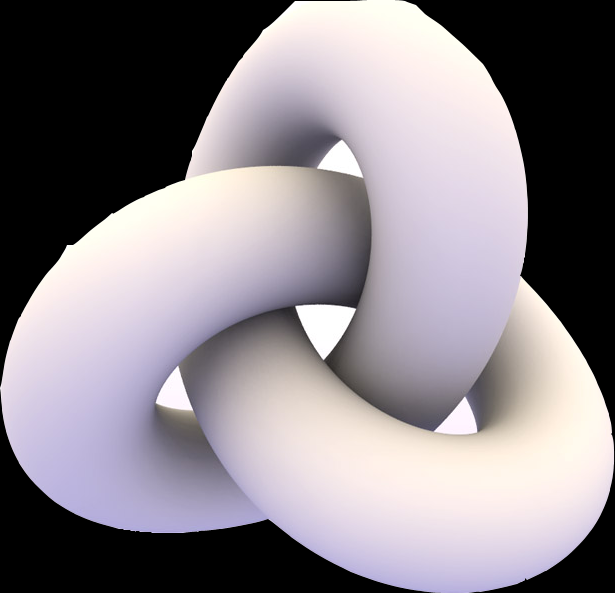 When criterion of “authenticity” ceases to exist with artistic reproduction… Function of art is undone.